Gele wond
E. Flink 2013
Gele wond
Secundaire genezing door infectie.
Wond is geel door pus van infectie.
Doel behandeling.
Reinigen wond
Verwijderen gele beslag
Bestrijden infectie
Keuze van verbandmiddelen
Wondgenezing
Korstvorming
Reinigingsfase
Proliferatiefase (vorming granulatieweefsel)
Epithelialisatie fase (migratie van epitheelcellen, sluiten wondoppervlakte)
Lokale factoren bij wondgenezing:
Verontreiniging wond (hoe vies?)
Bloedvoorziening naar wond
Vorm/diepte/aard wond
Algemene factoren bij wondgenezing
Gezondheids-/voedingstoestand zv
Aanwezigheid andere ziekte
Aanwezigheid diabetes/anemie
Vocht-/elektrolyten huishouding
    (aanwezigheid van Eiwit)
Padlet:
Welke observaties wond
Welke observaties wondranden
Welke observaties verband
Algemene aspecten wondgenezing
Wondverzorging: zo schoon mogelijk
Rode wond: binnen                    buiten
Gele/zwarte wond: buiten                    binnen

Wond inspectie: warmte, roodheid, zwelling, pijn
Mate van exsudaat: kleur, geur
Wondplan: onderzoek…
Oorzaak wond
Factoren genezing beïnvloeden
Aspect wond
Grootte, diepte wond
Product keuze
Rapportage voortgang
Evaluatie 1 x per week
MDO overleg
Doel verzorging
Rode wond: voorkomen van infectie
Gele wond: wondreinigen
Zwarte wond: necrotisch weefsel verwijderen

Te natte wond: absorberen
Te droge wond: hydreren
Zwarte wond
Droge zwarte wond: is steriele korst, geneest hieronder
Natte zwarte wond:korst losweken/wegsnijdenvaak ontstoken
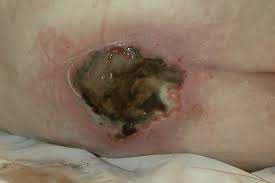 Wond spoelen
Douche; lauw water
NaCl 0,9% = fysiologisch zout
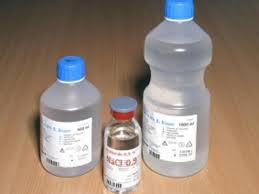 Wondkweek
Reden:onderzoek welke bacterie in de wond zit

Afnemen voor spoelen van de wond
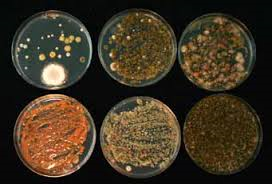 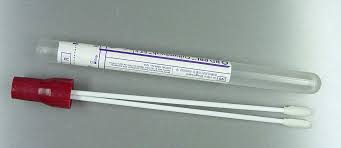 Oppervlakkige wond
Weinig exsudaat (wondvocht):
Vochtig milieu creëren.
     gels, hydrocolloïd verband
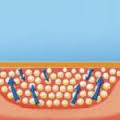 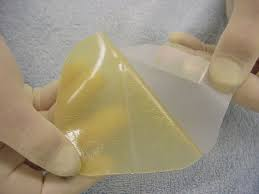 Oppervlakkige wond
Veel exsudaat:
Veel vocht productie:
     absorberende verbanden.
     bv. mesorb
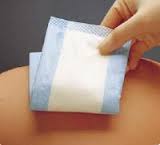 Diepe wond
Wond ligt lager dan omliggende huid.
Produceren veel wondvocht.
Pus.
Spoelen.
Absorberend verband: contact maken met wondgebied.
Diepe wond
Doel absorberend verband:
Pus + wondvocht verwijderen =>
Overgaan naar primaire wondgenezing.
Soorten verband
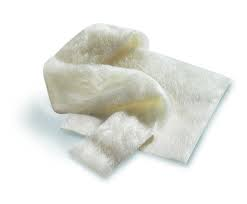 Alginaat

Dextromeren
Actieve verbanden
Siliconen verbanden (volgende dia)
Siliconen verband
VAC therapie
Maden
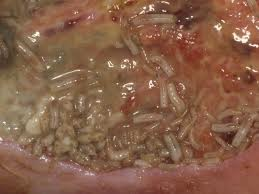 Vragen?